Hiatus subinguinalis, canalis femoralis, canalis adductorius, canalis inguinalis
Dr. Fehér Erzsébet
Lage der Hernienkanäle zum Leistenband (Lig. inguinale Pouparti)
Braus
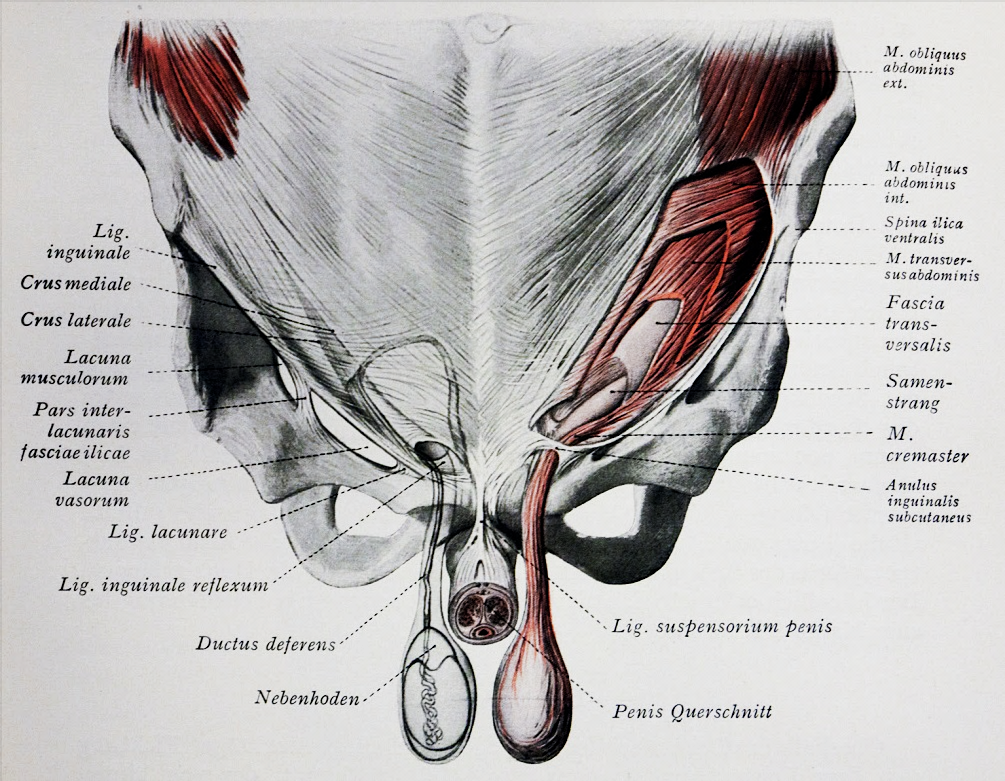 Canalis inguinalis (jeweils über dem Band)
Hiatus subinguinalis mit dem Canalis femoralis (jeweils unter dem Band)
Hiatus subinguinalis
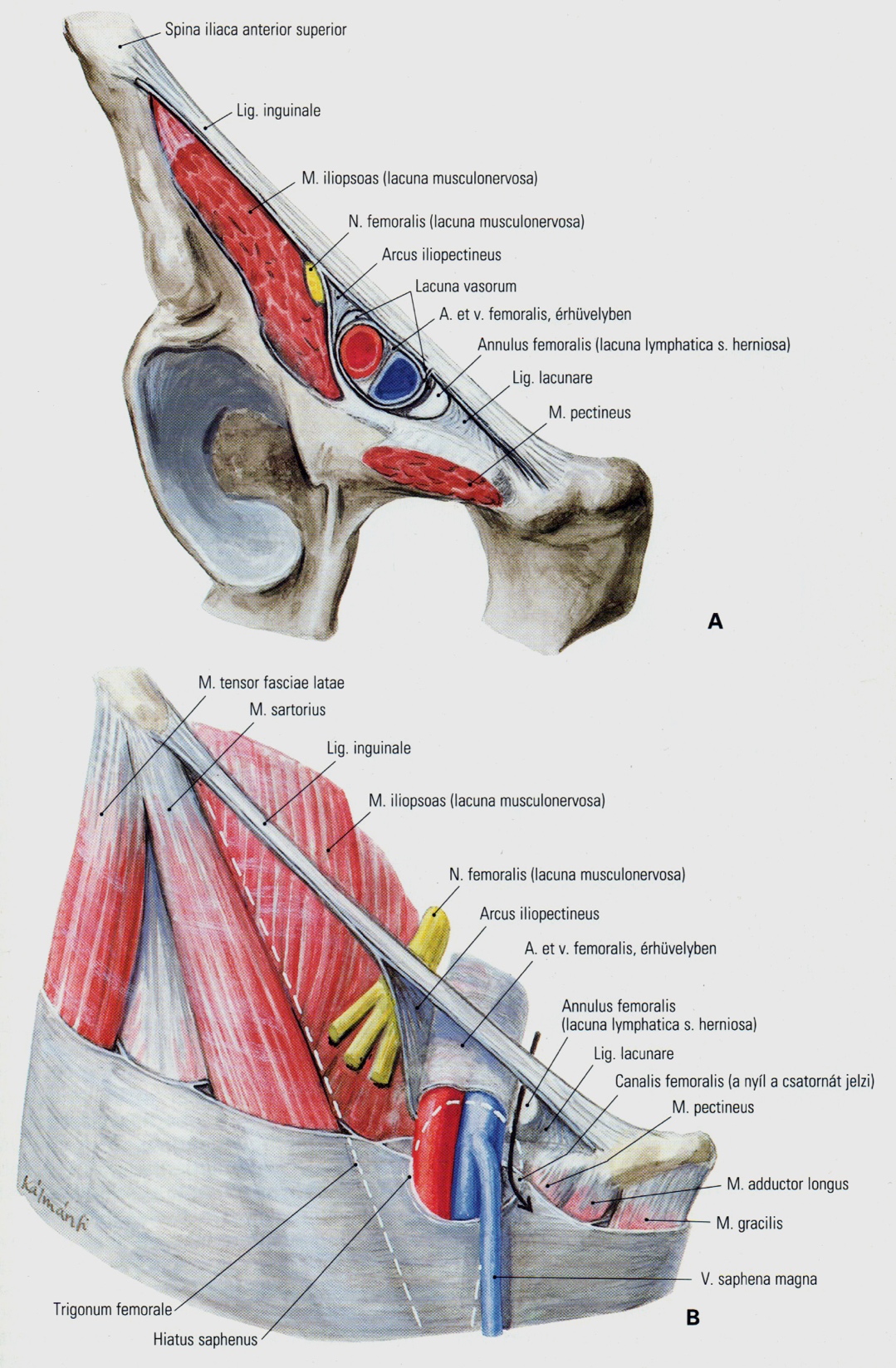 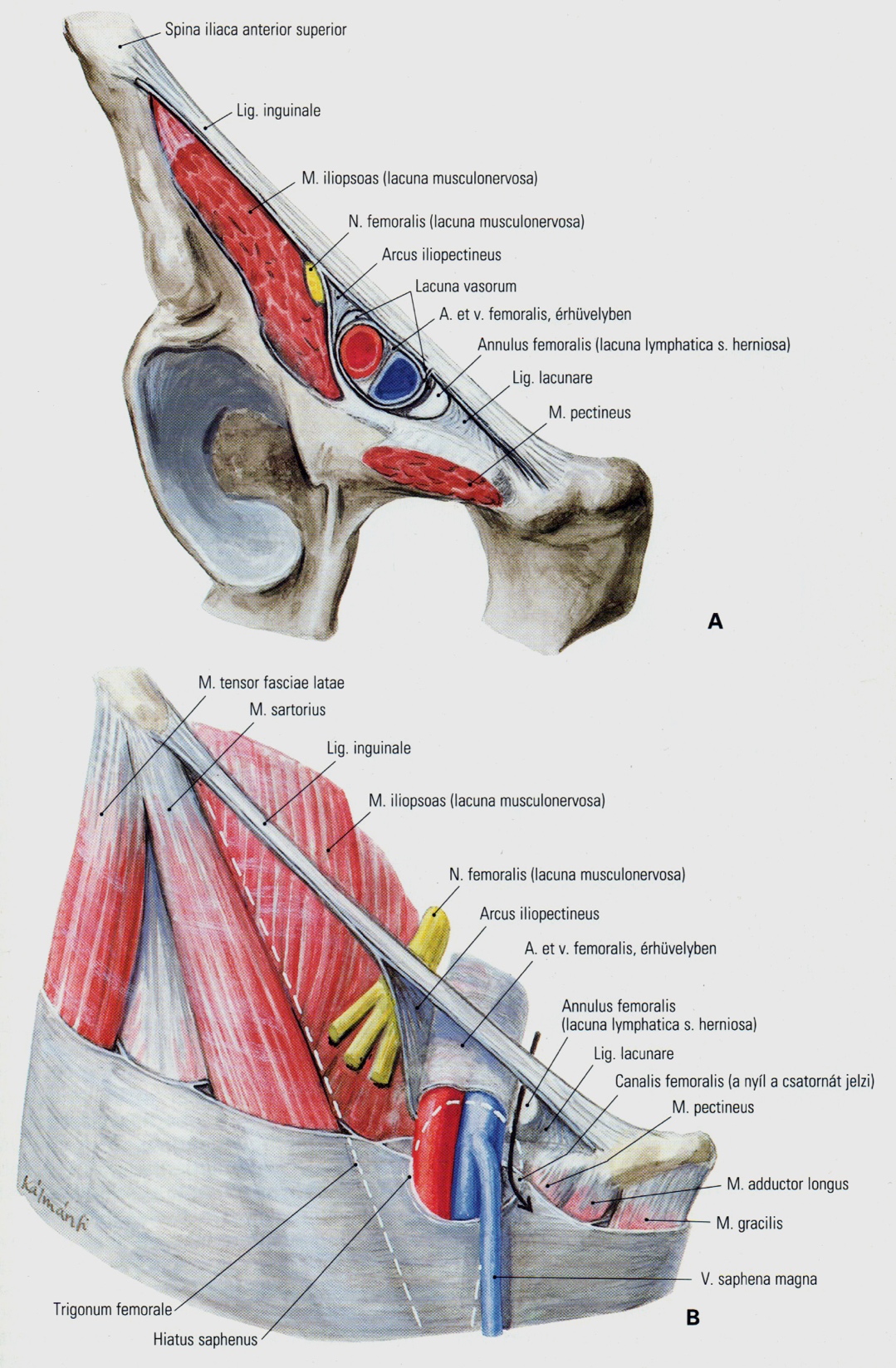 Canalis femoralis
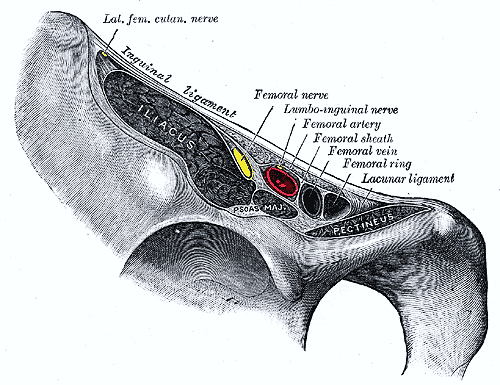 Die innere Öffnung:
entspricht eigentlich den vorigen Ligamenten
Anulus femoralis
wird durch ein Stück der Fascia transversalis
      abgeschlossen (Septum femorale Clocqueti)
kleine Perforationsöffnungen für Lymphgefäße
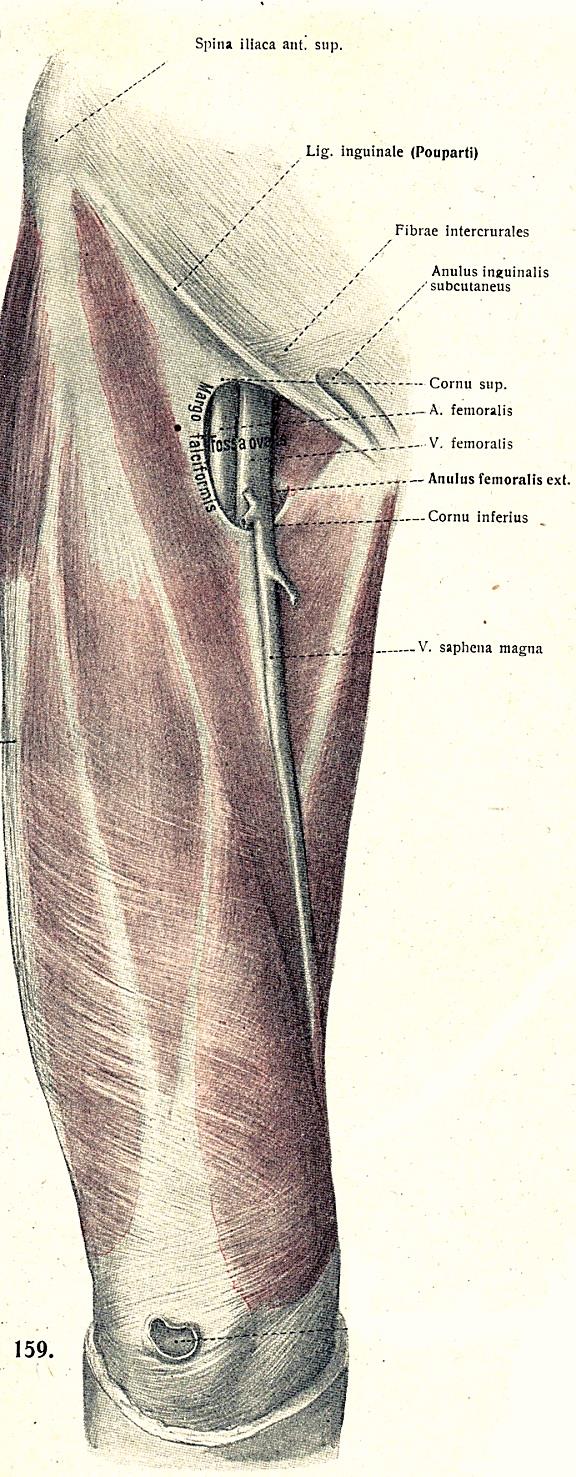 Die äußere ist die sog. Hiatus saphenus:
gebildet von Fascia lata (Crus sup. et inf.)
zw. den Crura: Margo falciformis
abgeschlossen mit Fascia cribrosa

die Grube unter dem Hiatus: Fossa ovalis
Canalis femoralis
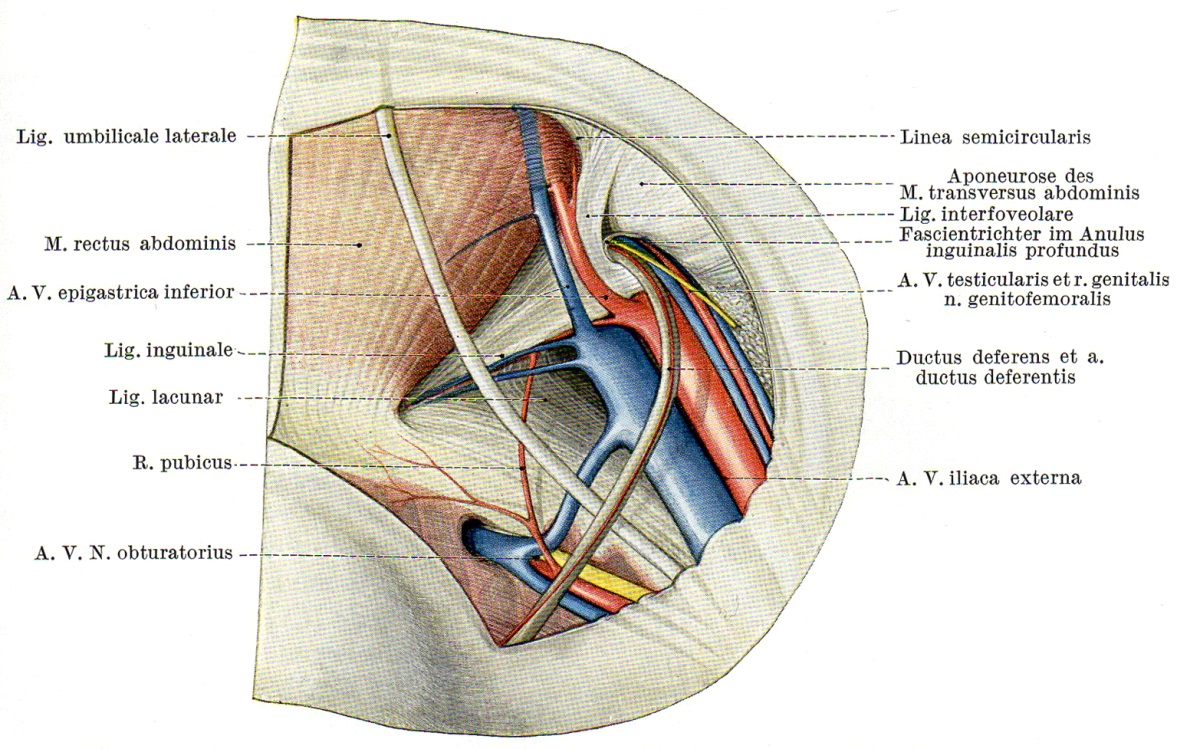 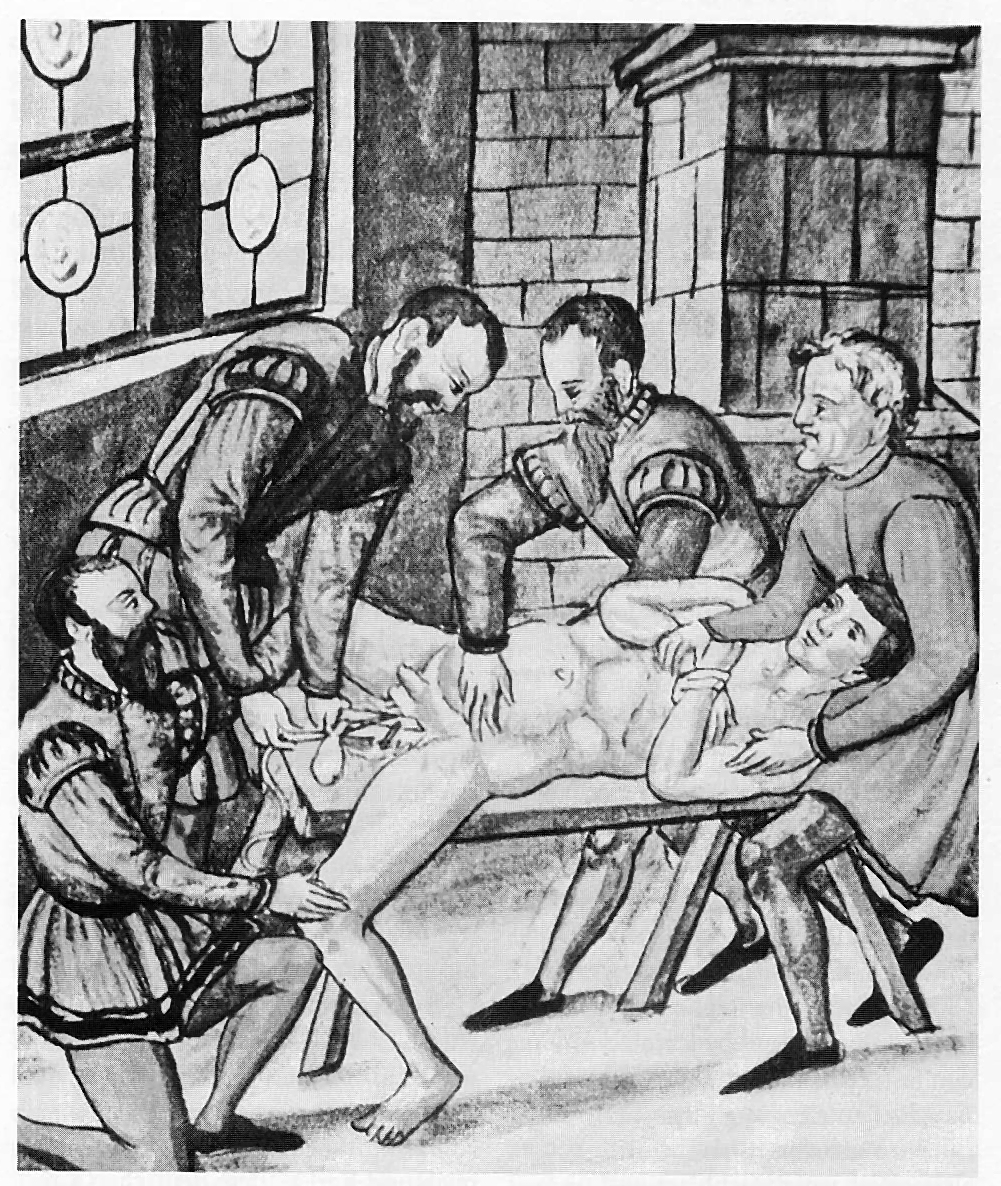 „Corona mortis”: Totenkranzarterie – die variable Anastomose zwischen der
A. obturatoria und der A. epigastrica inf.

Bei Herniotomien in früheren Zeiten letale Blutungen entstanden aus dieser
Canalis inguinalis
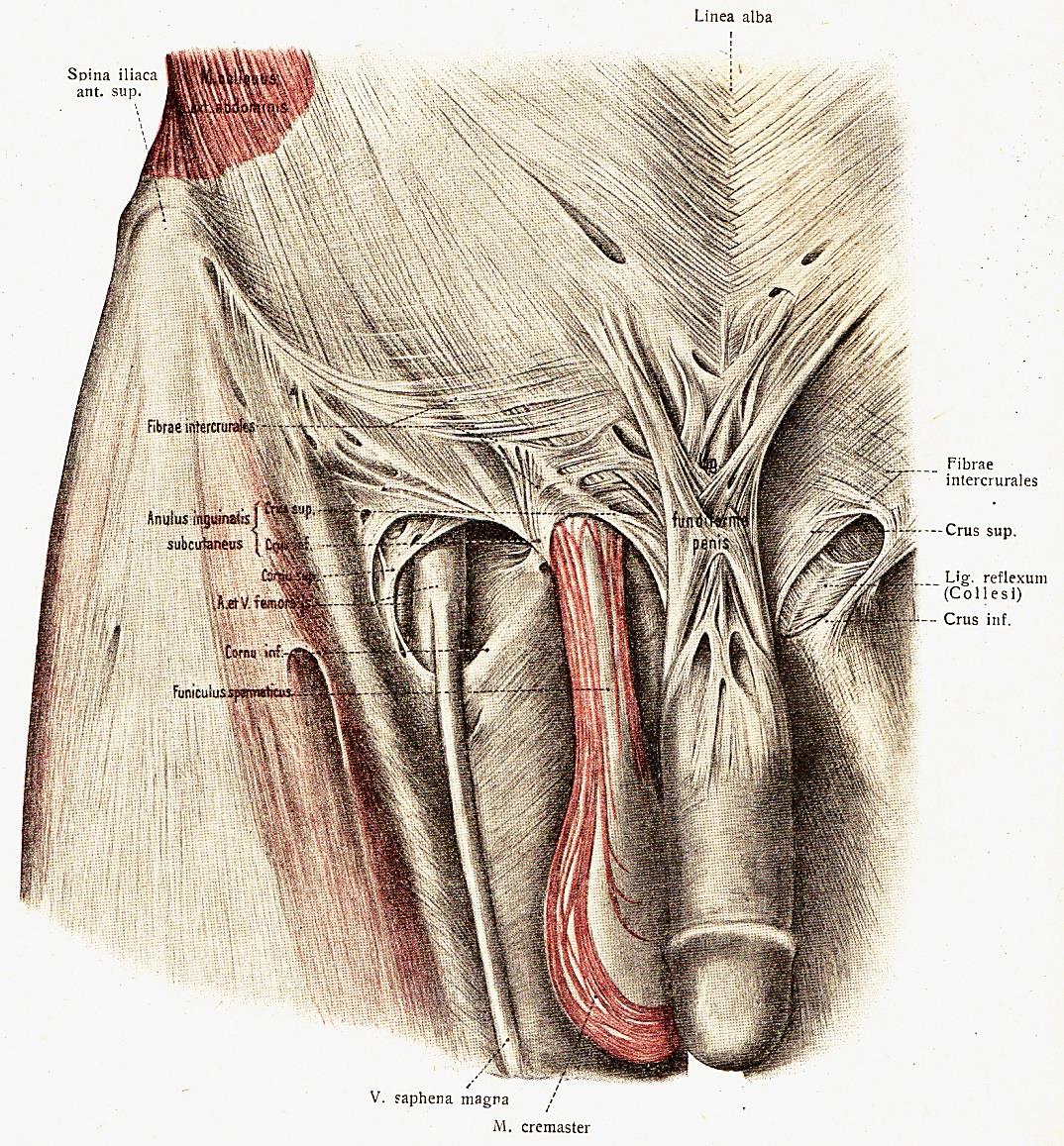 Leistenkanal
4-6 cm lang
direkt über dem Lig. inguinale

kein virtueller Kanal (transportiert
normalerweise anatomische Strukturen)

Bauch- und subkutane Öffnung

Ligamenta, Aponeurosen der breiten 
Bauchmuskeln bzw. die Muskeln bauen
ihn auf
Canalis inguinalis
Die Wände des Kanals:

vorne: Fascia abdominalis superficialis und
die Aponeurose des M. obl. abdom. ext.

oben: M. obl. abdom. int. und M. transversus

hinten: M. transversus abdominis, die 
Fascia transversalis und das Peritoneum

unten: Ligamentum inguinale
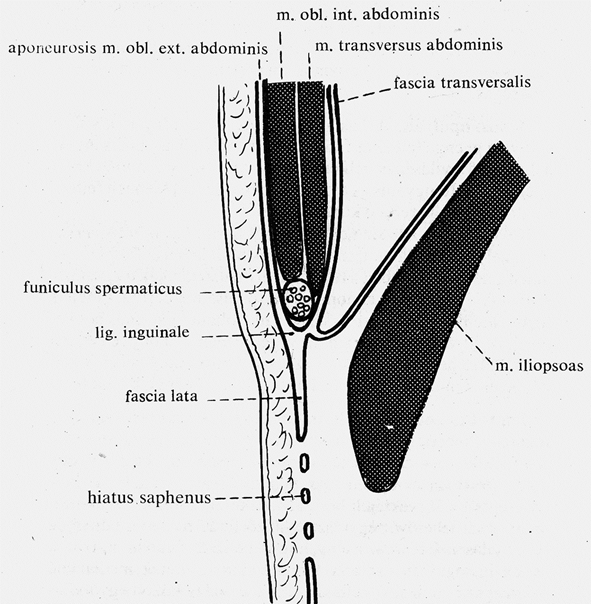 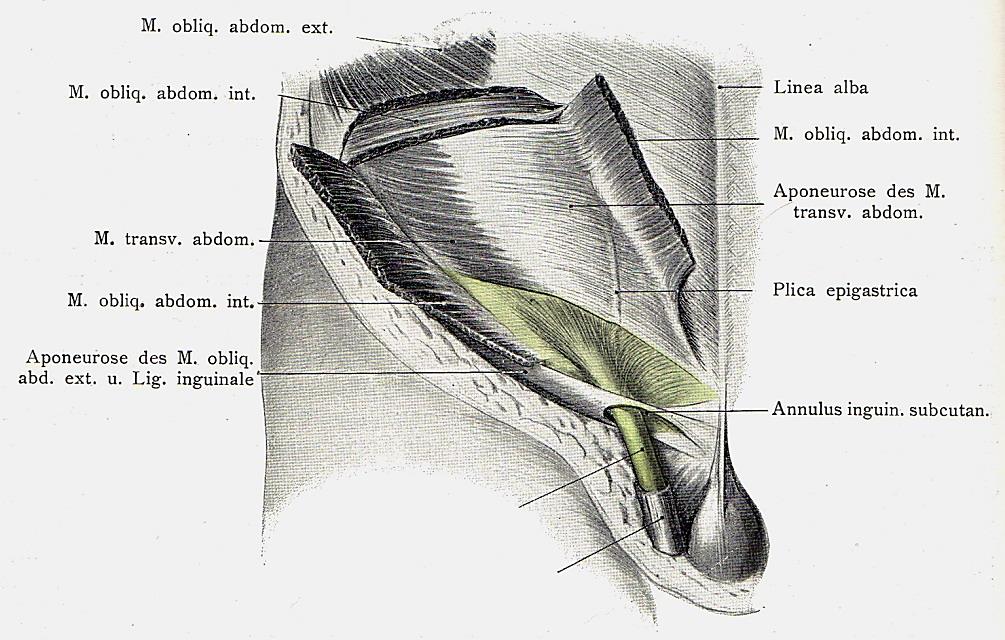 Canalis inguinalis
Innere Öffnung des Kanals:
Anulus inguinalis profundus seu abdominalis
(Innerer Leistenring)

Fascia transversalis stülpt sich in den Kanal ein
medial: Lig. interfoveolare (1) (Hesselbach)
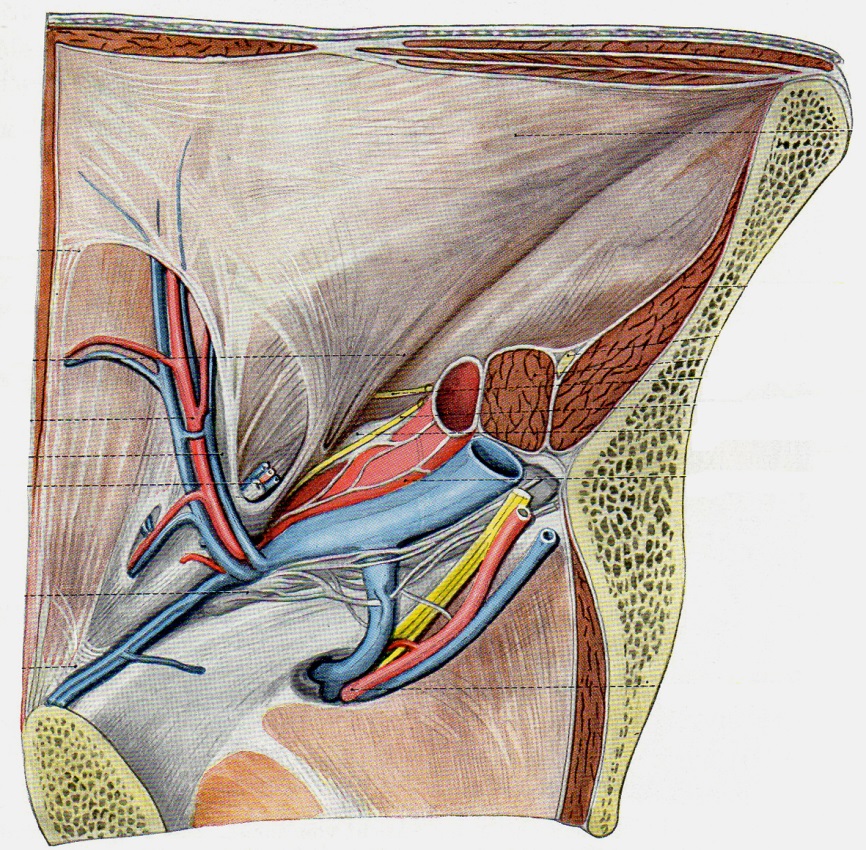 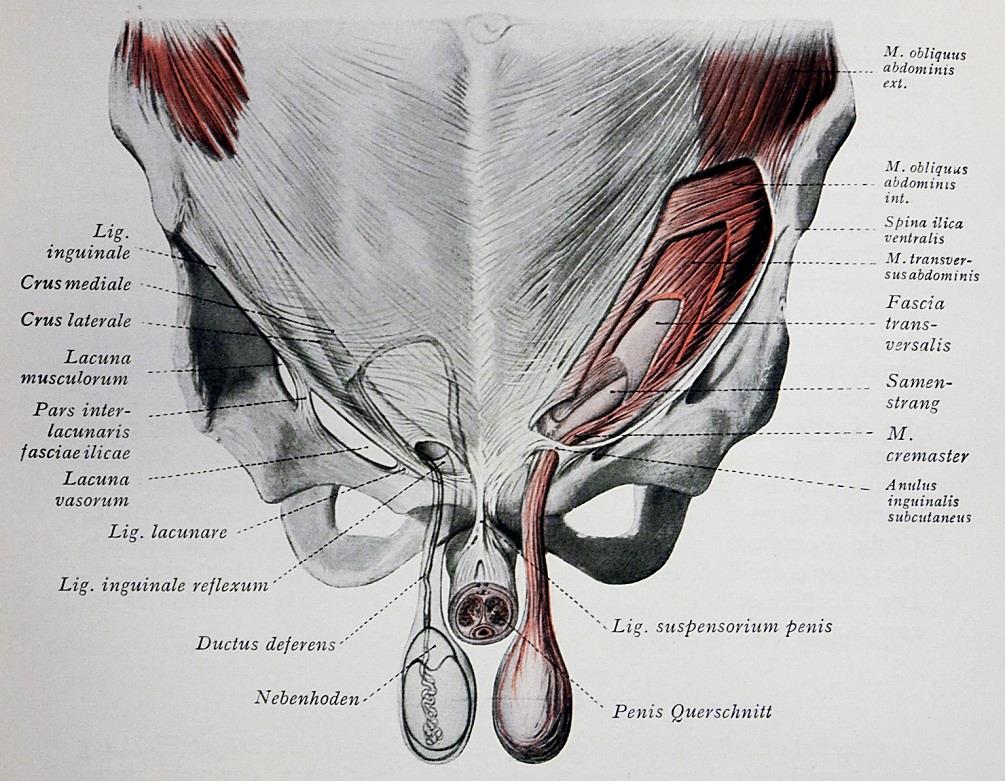 1
Canalis inguinalis
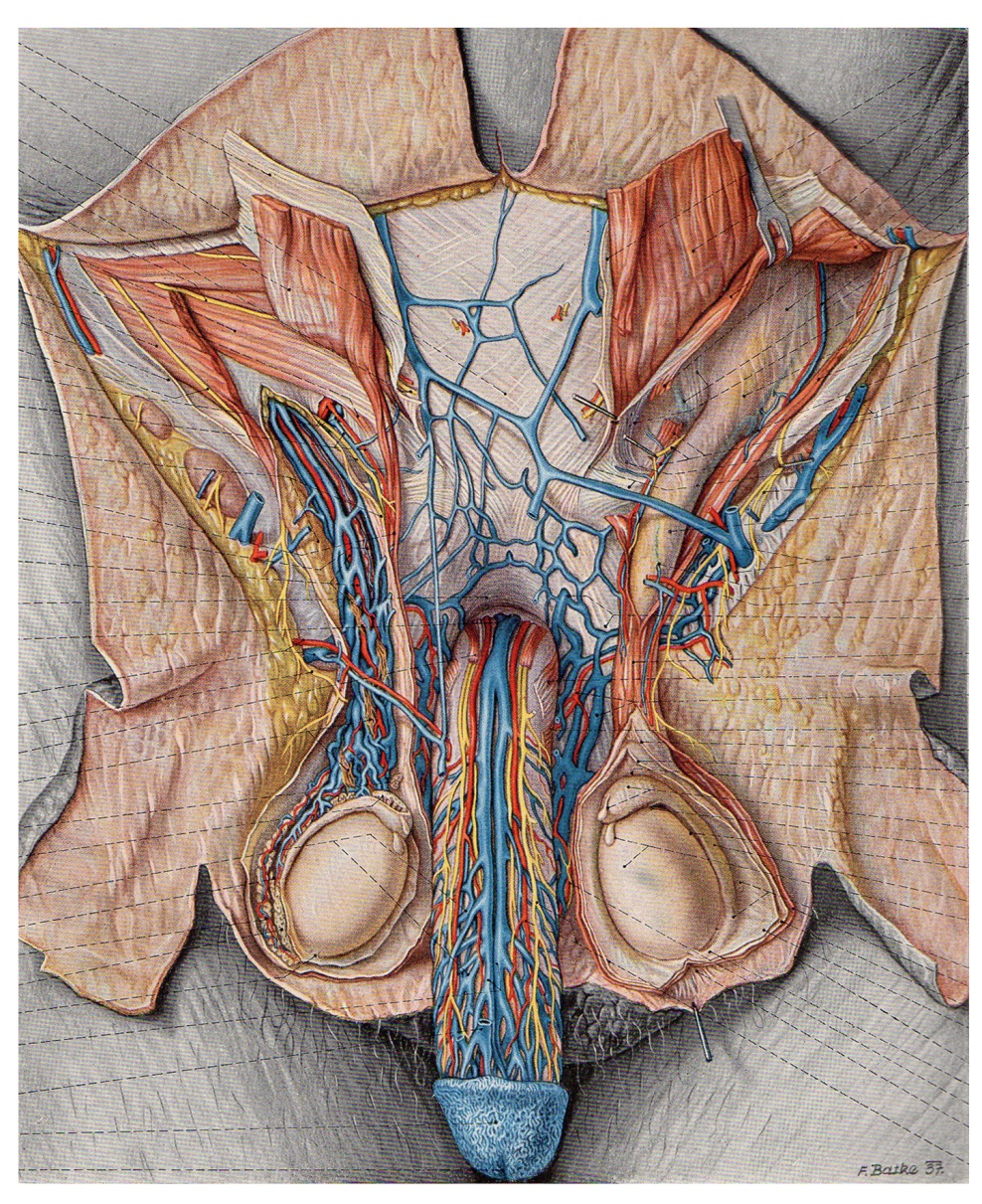 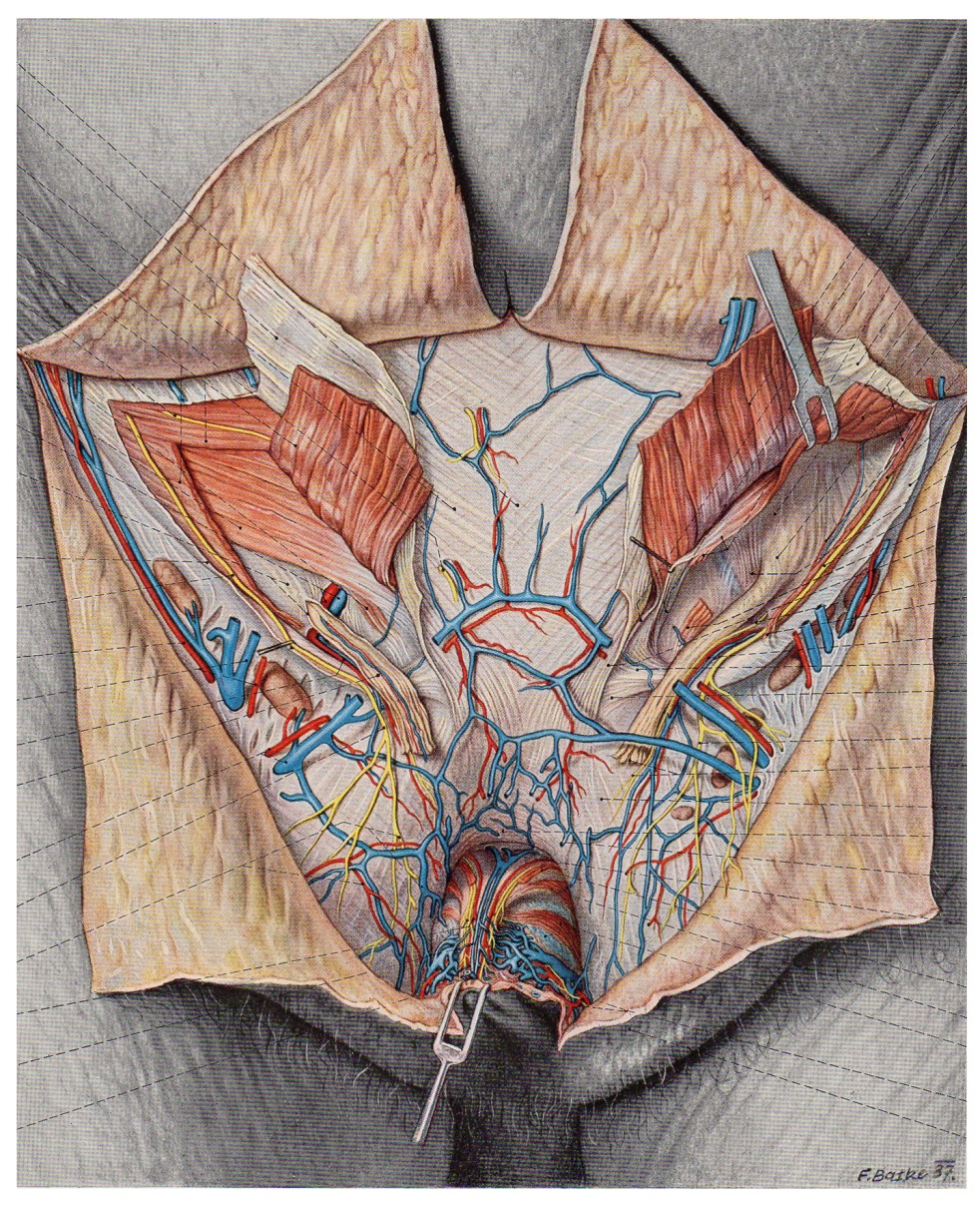 Canalis inguinalis
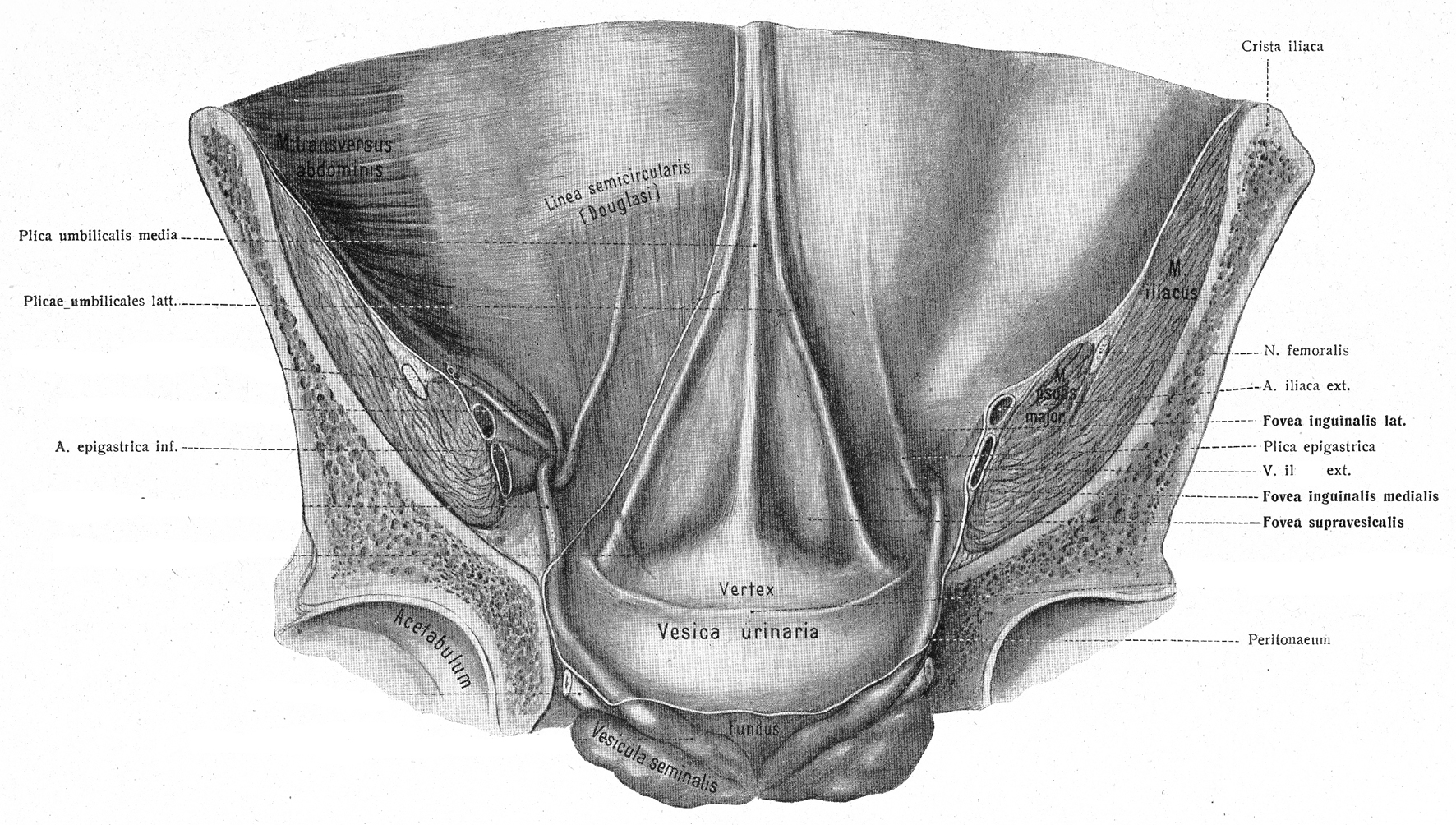 Beidseits von Plica umb. lateralis:

Fovea inguinalis lateralis (beim Anulus
inguinalis profundus) (indirekte Hernie)

Fovea inguinalis medialis (dem Anulus
inguinalis superficialis gegenüber)
(direkte Hernie)

Scwachstellen der Bauchwand!
„Locus minoris resistentiae”
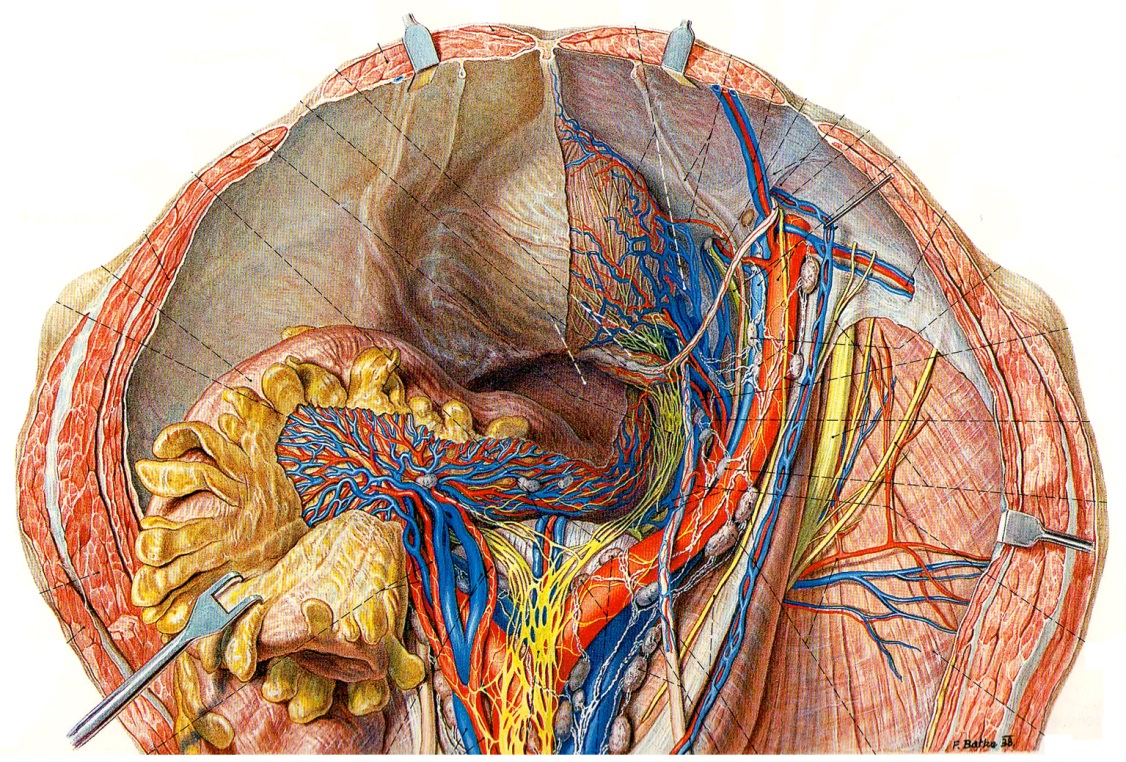 Plica umbilicalis mediana:
Urachusrest (Chorda urachi seu Lig. umbilicale)

Plicae umbilicales mediales:
A. umbilicalis (Pars occlusa)

Plicae umbilicales laterales:
A. et V. epigastrica inferior
Canalis adductorius
(Hunter)
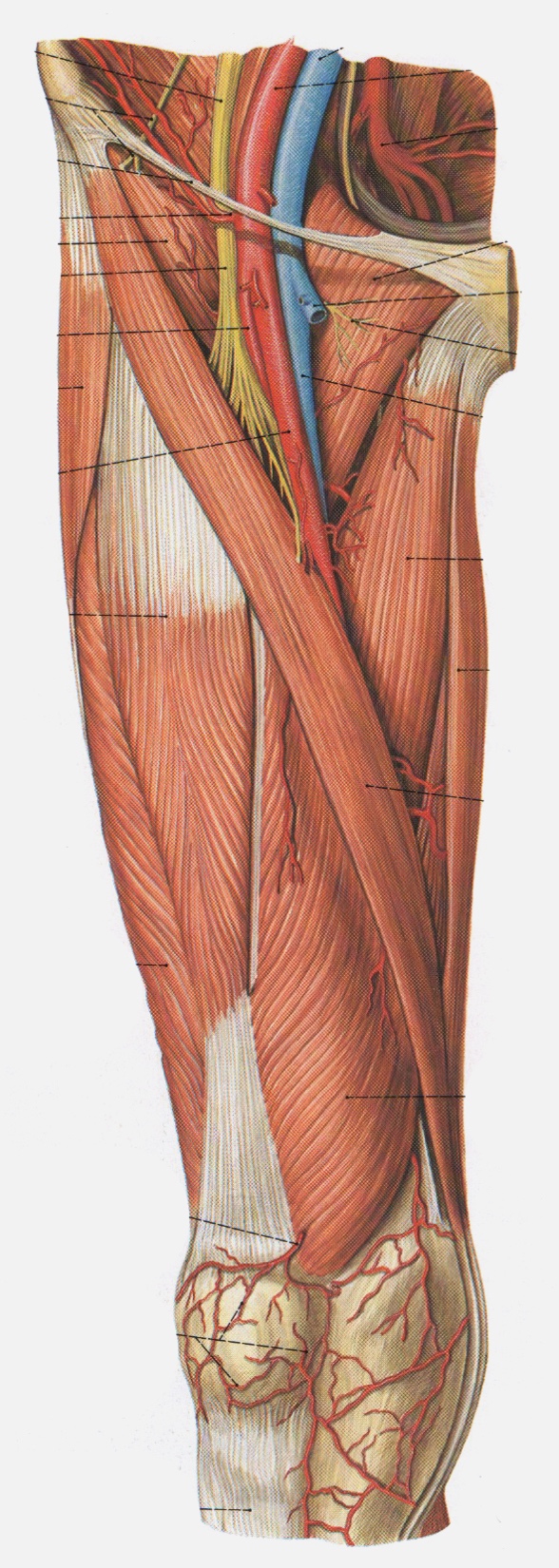 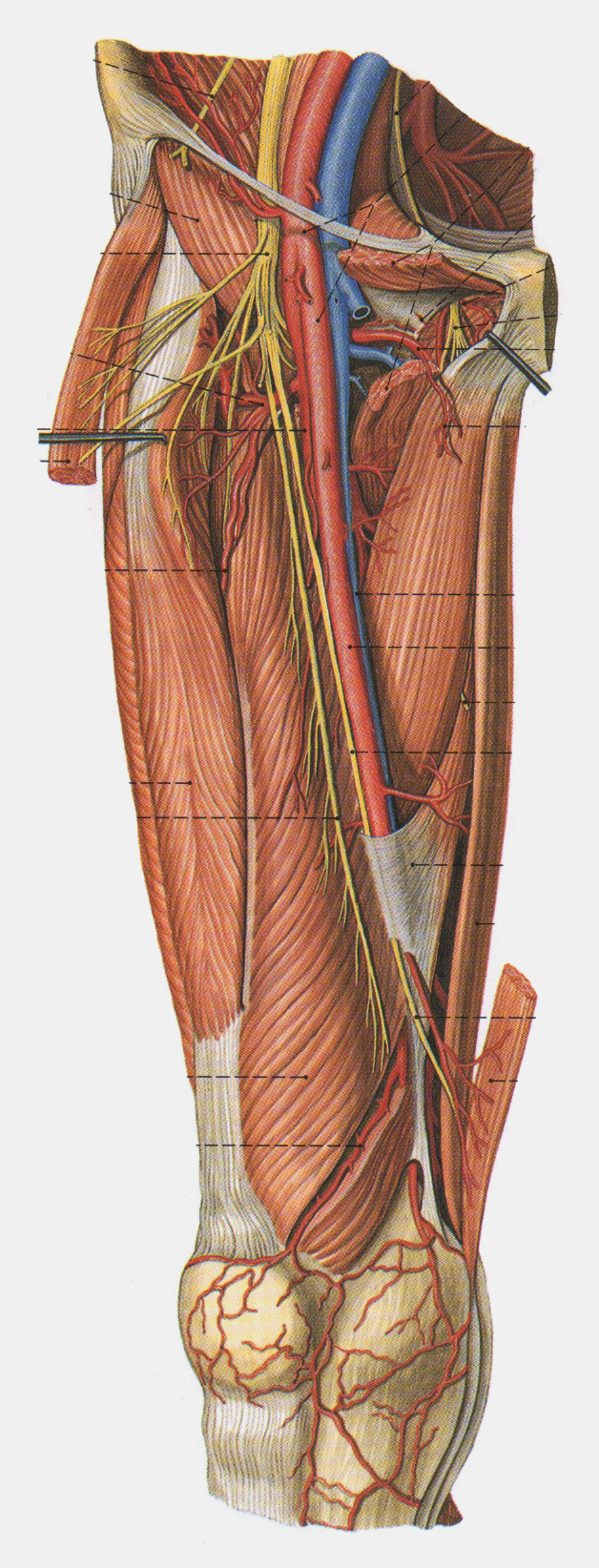 M. vastus medialis
M. adductor longus
M. adductor magnus
Membrana vasto-
       adductoria
2
2
3
3
4
1
Inhalt: A. et V. femoralis,
bis zur Membrana vasto-
adductoria der N. saphenus
(N. femoralis nicht)
1
Canalis adductorius
(Hunter)
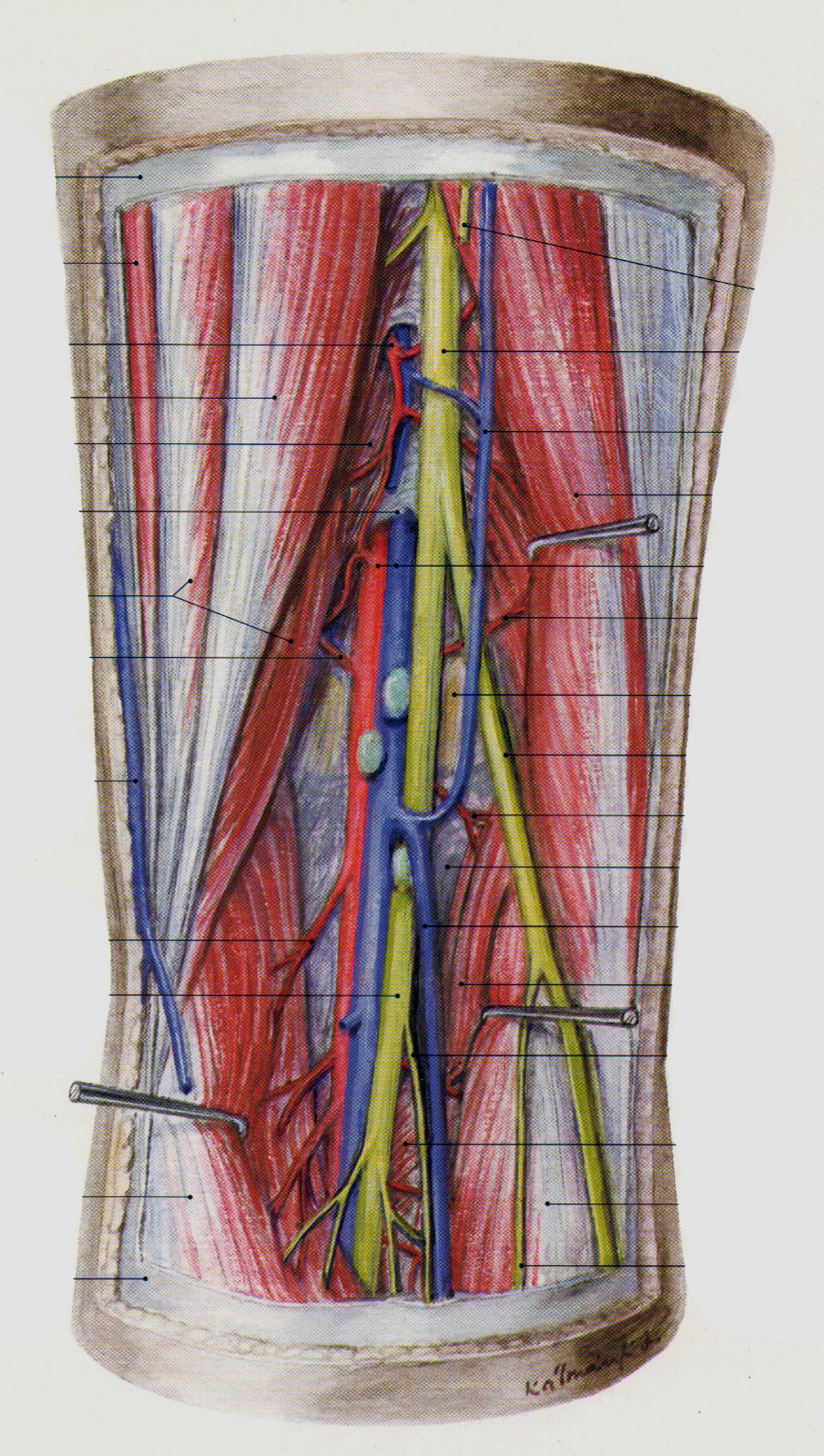 Ende: beim Hiatus adductorius über
Fossa poplitea